LÍNEA DE URBANISMO
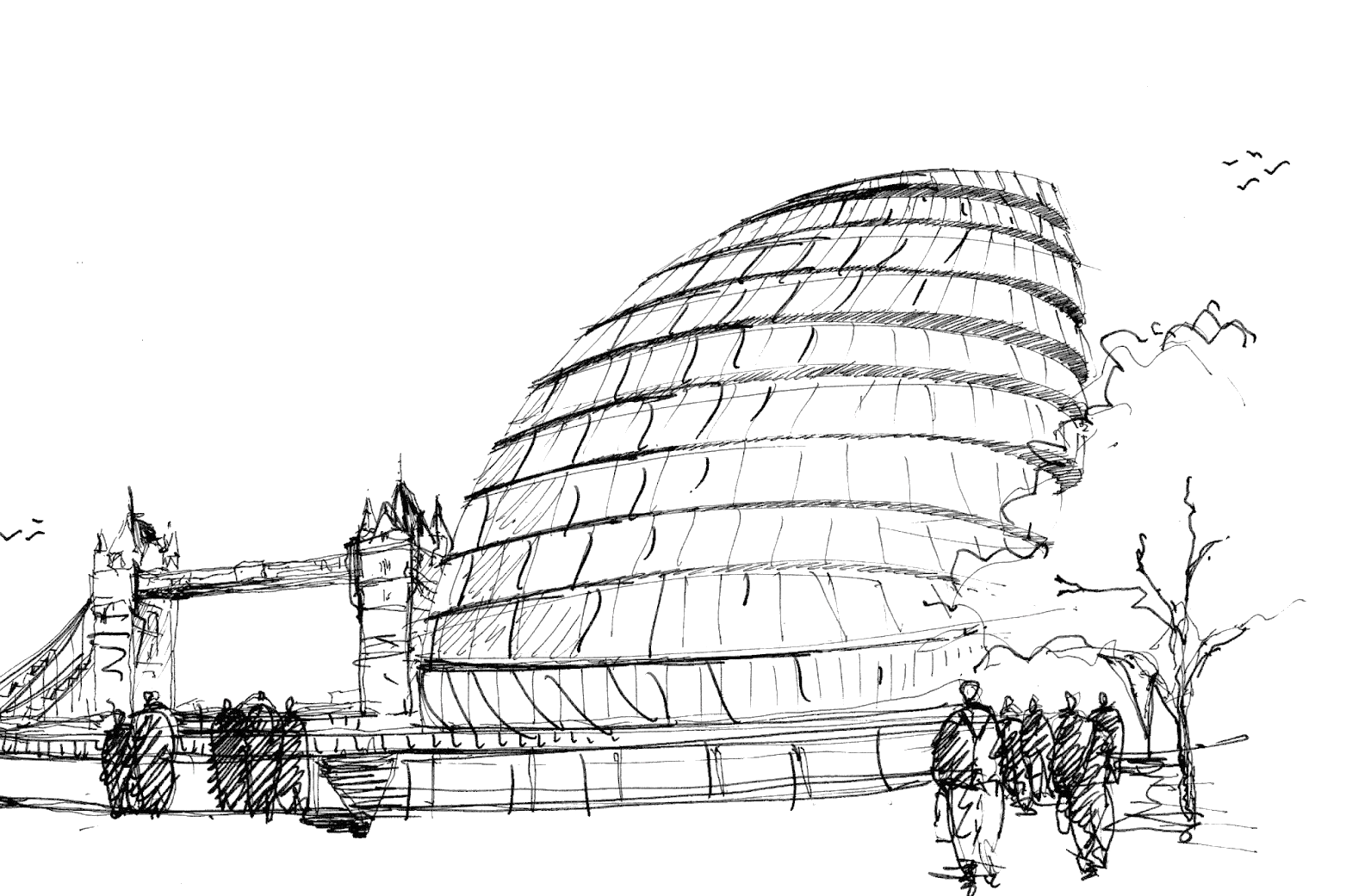 URBANISMO
ABSTRACT
A través del estudio de proyectos que representan a una amplia gama de situaciones y de visiones convergentes y divergentes sobre el desarrollo urbano, los estudiantes deberán reflexionar sobre la complejidad del fenómeno urbano y analizar las condiciones en que operan estos proyectos, la política urbana, su localización y sus variados impactos sobre el medio urbano y la calidad de vida en la ciudad.

Aspectos importantes en el enfoque del curso:
Establecer que el diseño urbano es un espacio disciplinar al que se puede llegar desde la planificación y desde la arquitectura, y en el cual la noción de espacio público queda situada en el centro de la problemática. Desde el espacio público se observará la relación (y mutua influencia) que establece con el proyecto de arquitectura, o dicho de otro modo, se observará como se desarrolla la interfaz público privada.  

Como enfoque general y presente de manera transversal para todos los contenidos del curso, se entregará la visión del urbanismo sustentable (en sus dimensiones sociales, ambientales y económicas).

OBJETIVO HABILITANTE
Definir estrategias de planificación, diseño y gestión, debidamente fundamentadas, para planes de ordenamiento territorial y proyectos arquitectónicos en contextos urbanos complejos.

Formular proyectos de diseño urbano, reconociendo estrategias y escalas de intervención. 
.
URBANISMO VII
IMAGEN O DOCUMENTO DE PROYECTO
EJERCICIO DE SALIDA
PROYECTO DE DISEÑO URBANO
IMAGEN O DOCUMENTO PRINCIPAL
IMAGEN O DOCUMENTO SECUNDARIO
IMAGEN O DOCUMENTO  SECUNDARIO
IMAGEN O DOCUMENTO SIGNIFICATIVO